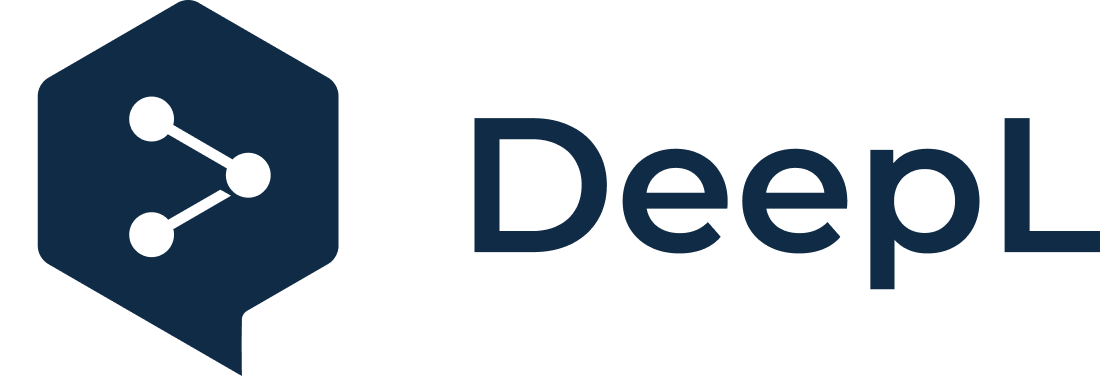 Abonnieren Sie DeepL Pro, um dieses Dokument zu bearbeiten.
Weitere Informationen finden Sie auf www.DeepL.com/pro
Lektion 13: Tabellen nachzeichnen
KS4 - Programmieren
[Speaker Notes: Zuletzt aktualisiert: 23-11-20
Die Ressourcen werden regelmäßig aktualisiert - die neueste Version finden Sie unter: the-cc.io/curriculum.
Diese Ressource wird von der Raspberry Pi Foundation unter einer Creative Commons Attribution-NonCommercial-ShareAlike 4.0 International Lizenz lizenziert. Um eine Kopie dieser Lizenz zu sehen, besuchen Sie creativecommons.org/licenses/by-nc-sa/4.0/]
Starter-Aktivität
Was ist das Ergebnis?
Anzahl = 4
while count != 0:
    Anzahl = Anzahl - 1
    print(count)
print("Heben Sie ab!")
Fragen . 
Was wird dem Benutzer auf dem Bildschirm angezeigt, wenn dieser Code ausgeführt wird?
4,3,2,1
3,2,1,0
3,2,1
Es liegt ein Fehler im Programm vor
▹
1
2
3
4
Starter-Aktivität
Was ist die Ausgabe? Komplettlösung
Anzahl = 4
while count != 0:
    Anzahl = Anzahl - 1
    print(count)
print("Heben Sie ab!")
Zustand .
zählen
4
Prozess .
Zuweisung von 4 an die Variable count
Ausgang .
Starter-Aktivität
Was ist die Ausgabe? Komplettlösung
Anzahl = 4
while count != 0:
    Anzahl = Anzahl - 1
    print(count)
print("Heben Sie ab!")
Zustand .
Wahr
zählen
4
Prozess .
Prüfen, ob die Bedingung wahr ist
Ausgabe .
Starter-Aktivität
Was ist die Ausgabe? Komplettlösung
Anzahl = 4
while count != 0:
    Anzahl = Anzahl - 1
    print(count)
print("Heben Sie ab!")
Zustand .
zählen
3
Prozess .
Subtrahiere 1 von dem Wert, den count hält
Ausgang .
Starter-Aktivität
Was ist die Ausgabe? Komplettlösung
Anzahl = 4
while count != 0:
    Anzahl = Anzahl - 1
    print(count)
print("Heben Sie ab!")
Zustand .
zählen
3
Prozess .
Anzeige des Wertes von count
Ausgabe .
3
Starter-Aktivität
Was ist die Ausgabe? Komplettlösung
Anzahl = 4
while count != 0:
    Anzahl = Anzahl - 1
    print(count)
print("Heben Sie ab!")
Zustand .
Wahr
zählen
3
Prozess .
Prüfen, ob die Bedingung wahr ist
Ausgang .
Starter-Aktivität
Was ist die Ausgabe? Komplettlösung
Anzahl = 4
while count != 0:
    Anzahl = Anzahl - 1
    print(count)
print("Heben Sie ab!")
Zustand .
zählen
2
Prozess .
Subtrahiere 1 von dem Wert, den count hält
Ausgang .
Starter-Aktivität
Was ist die Ausgabe? Komplettlösung
Anzahl = 4
while count != 0:
    Anzahl = Anzahl - 1
    print(count)
print("Heben Sie ab!")
Zustand .
zählen
2
Prozess .
Anzeige des Wertes von count
Ausgang .
2
Starter-Aktivität
Was ist die Ausgabe? Komplettlösung
Anzahl = 4
while count != 0:
    Anzahl = Anzahl - 1
    print(count)
print("Heben Sie ab!")
Zustand .
Wahr
zählen
2
Prozess .
Prüfen, ob die Bedingung wahr ist
Ausgang .
Starter-Aktivität
Was ist die Ausgabe? Komplettlösung
Anzahl = 4
while count != 0:
    Anzahl = Anzahl - 1
    print(count)
print("Heben Sie ab!")
Zustand .
zählen
1
Prozess .
Subtrahiere 1 von dem Wert, den count hält
Ausgang .
Starter-Aktivität
Was ist die Ausgabe? Komplettlösung
Anzahl = 4
while count != 0:
    Anzahl = Anzahl - 1
    print(count)
print("Heben Sie ab!")
Zustand .
zählen
1
Prozess .
Anzeige des Wertes von count
Ausgang .
1
Starter-Aktivität
Was ist die Ausgabe? Komplettlösung
Anzahl = 4
while count != 0:
    Anzahl = Anzahl - 1
    print(count)
print("Heben Sie ab!")
Zustand .
Wahr
zählen
1
Prozess .
Prüfen, ob die Bedingung wahr ist
Ausgabe .
Starter-Aktivität
Was ist die Ausgabe? Komplettlösung
Anzahl = 4
while count != 0:
    Anzahl = Anzahl - 1
    print(count)
print("Heben Sie ab!")
Zustand .
zählen
0
Prozess .
Subtrahiere 1 von dem Wert, den count hält
Ausgang .
Starter-Aktivität
Was ist die Ausgabe? Komplettlösung
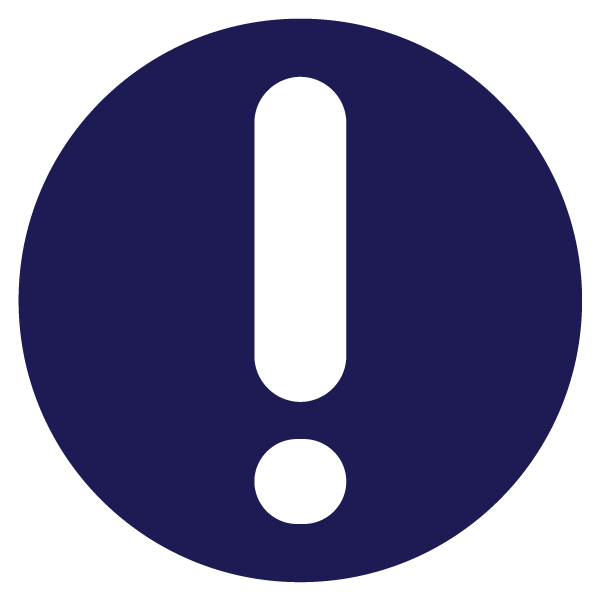 Anzahl = 4
while count != 0:
    Anzahl = Anzahl - 1
    print(count)
print("Heben Sie ab!")
Wichtig!
Die Bedingung wird nur zu Beginn der Schleife und nach Ausführung aller Anweisungen innerhalb der Schleife ausgewertet. 

Deshalb ist die Schleife bei dieser Anweisung noch nicht beendet. 

Der Zustand wird nicht ständig bewertet.
Starter-Aktivität
Was ist die Ausgabe? Komplettlösung
Anzahl = 4
while count != 0:
    Anzahl = Anzahl - 1
    print(count)
print("Heben Sie ab!")
Zustand .
zählen
0
Prozess .
Anzeige des Wertes von count
Ausgang .
0
Starter-Aktivität
Was ist die Ausgabe? Komplettlösung
Anzahl = 4
while count != 0:
    Anzahl = Anzahl - 1
    print(count)
print("Heben Sie ab!")
Zustand .
Falsch
zählen
0
Prozess .
Prüfen, ob die Bedingung wahr ist
Ausgang .
Starter-Aktivität
Was ist die Ausgabe? Komplettlösung
Anzahl = 4
while count != 0:
    Anzahl = Anzahl - 1
    print(count)
print("Heben Sie ab!")
Zustand .
zählen
0
Prozess .
Die Schleife wird beendet und die nächste Codezeile wird ausgeführt
Ausgabe .
Abheben!
Zielsetzungen
Lektion 13: Tabellen nachzeichnen
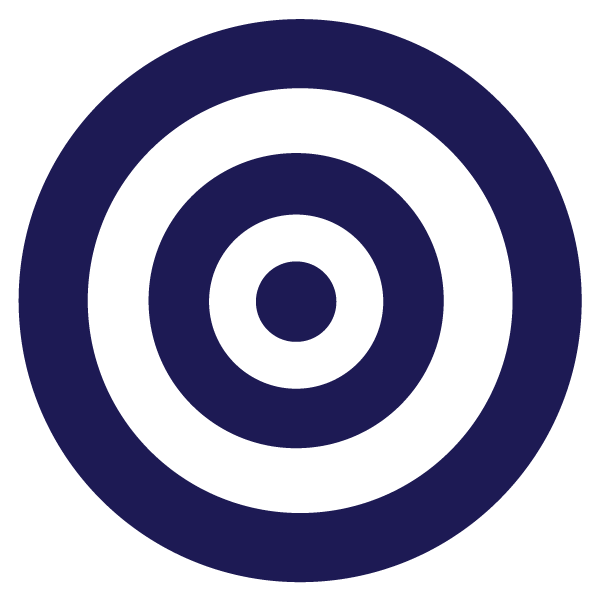 In dieser Lektion lernen Sie:
Verwenden Sie eine Ablaufverfolgungstabelle, um Code mit einer while-Schleife durchzugehen.
Verwendung einer Trace-Tabelle zur Erkennung und Korrektur von Fehlern in Programmen
'#'
[Speaker Notes: Sekundär - Ziele Folien]
Tätigkeit 1
Verwendung einer Trace-Tabelle
Das Durchgehen des Codes und das Überprüfen des Zustands der Variablen ist ein großartiges Werkzeug, um den Code zu verstehen und um Fehler zu erkennen und zu korrigieren.
Zu diesem Zweck können Sie eine Trace-Tabelle verwenden.
Tätigkeit 1
Verwendung einer Trace-Tabelle
Eine Trace-Tabelle ermöglicht es Ihnen, den Zustand von Variablen, die Ausgaben und die Bedingungsauswertungen formal aufzuzeichnen, während Sie den Code gedanklich ausführen.
Tätigkeit 1
Ein Durchgang
Ein Lernender hat eine while-Schleife geschrieben, die aufhören soll zu laufen, sobald der Wert von count 10 erreicht. 
Wenn der Code ausgeführt wird, bricht die Schleife nie ab. Es liegt ein logischer Fehler vor. 
So kann eine Trace-Tabelle helfen, den Fehler in diesem Programm zu erkennen.
Tätigkeit 1
Ein Durchgang
Hier ist eine leere Trace-Tabelle.
Tätigkeit 1
Ein Durchgang
Sie können die Variablen und Bedingungen identifizieren und sie zu den Überschriften hinzufügen, damit Sie den Überblick behalten.
Tätigkeit 1
Ein Durchgang
Gehen Sie dann durch den Code. Die erste Zeile hat keine Variablen, Bedingungen oder Ausgaben, also fügen Sie diese nicht zur Tabelle hinzu.
Tätigkeit 1
Ein Durchgang
In Zeile 2 wird der Variablen count die Zahl 4 zugewiesen, die in die Tabelle eingetragen wird.
Tätigkeit 1
Ein Durchgang
Zeile 3 enthält eine Bedingung, count != 10. Die Bedingung wird ausgewertet und der Wert in die Tabelle eingetragen.
Tätigkeit 1
Ein Durchgang
Zeile 4 erzeugt eine Ausgabe, die Sie in die Tabelle eintragen.
Tätigkeit 1
Ein Durchgang
Zeile 5 enthält eine Variablenzuweisung. count+4 bezieht sich auf den vorhandenen Wert von count in der Tabelle. Dieser Wert wird abgerufen, der Ausdruck wird ausgewertet, und dann wird der Wert von count durch den neuen Wert ersetzt.
Tätigkeit 1
Ein Durchgang
Zeile 6 enthält keine Variablen, Bedingungen oder Ausgaben, so dass Sie diese nicht in die Tabelle aufnehmen.
Tätigkeit 1
Ein Durchgang
Wenn Sie das Ende des while-Blocks erreicht haben, gehen Sie zurück und überprüfen Sie die Bedingung erneut. 
Die Bedingung in Zeile 3 ist immer noch True, also notieren Sie dies.
Tätigkeit 1
Ein Durchgang
Zeile 4 erzeugt eine Ausgabe, die Sie in die Tabelle eintragen.
Tätigkeit 1
Ein Durchgang
Zeile 5 hat eine Variablenzuweisung, die Sie also aufzeichnen.
Tätigkeit 1
Ein Durchgang
In Zeile 6 gibt es nichts zu erfassen.
Tätigkeit 1
Ein Durchgang
Wenn Sie das Ende des while-Blocks erreicht haben, gehen Sie zurück und überprüfen Sie die Bedingung erneut. 
Die Bedingung in Zeile 3 ist immer noch True, also notieren Sie dies.
Tätigkeit 1
Ein Durchgang
Zeile 4 erzeugt eine Ausgabe, die Sie aufzeichnen.
Tätigkeit 1
Ein Durchgang
Zeile 5 hat eine Variablenzuweisung, so dass Sie diese aufzeichnen können.
Tätigkeit 1
Ein Durchgang
An diesem Punkt können Sie erkennen, was in der Schleife schief läuft.
Tätigkeit 1
Ein Durchgang
Die Bedingung für die Schleife lautet 
Anzahl != 10 
Die Trace-Tabelle hat gezeigt, dass count nie gleich 10 ist, weshalb die Schleife nie abbricht.
Tätigkeit 1
Ein Durchgang
Frage .
Wie sollte die Bedingung lauten, wenn Sie möchten, dass die Schleife bei 10 aufhört?
Tätigkeit 1
Ein Durchgang
Die Schleife sollte nur fortgesetzt werden, wenn der Wert von count kleiner oder gleich 10 ist, so dass diese Bedingung nun korrekt funktioniert.
Tätigkeit 2
Beispiele für Trace-Tabellen
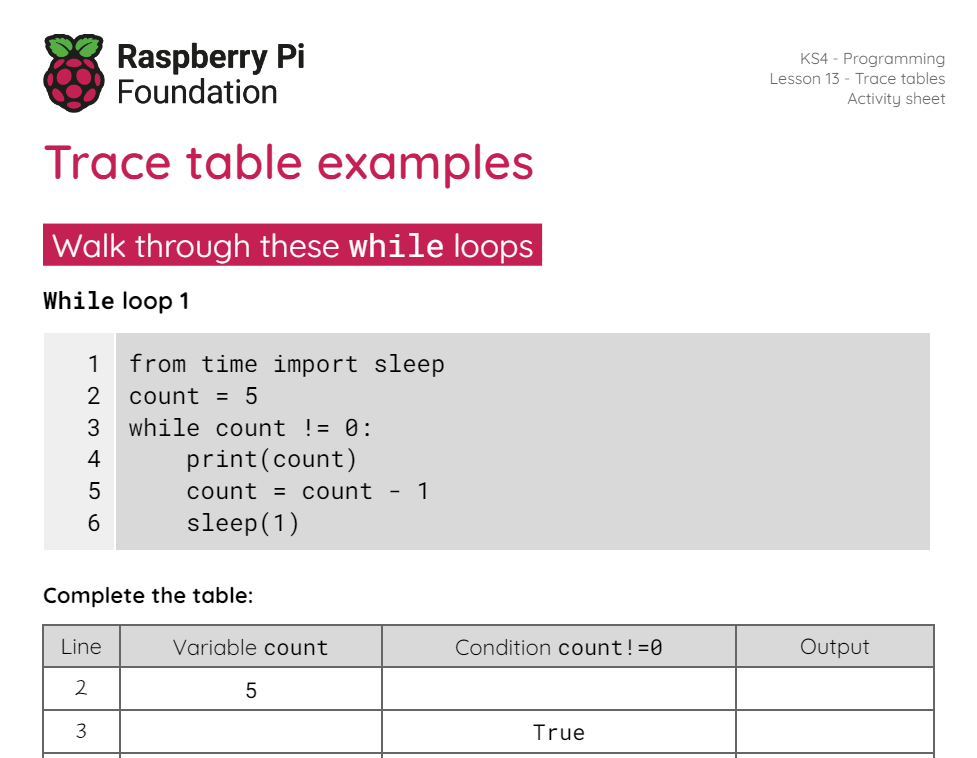 Verwenden Sie das Arbeitsblatt, um eine Reihe von Trace-Tabellen für verschiedene Szenarien zu erstellen.
Plenarsitzung
Ausfahrtsticket
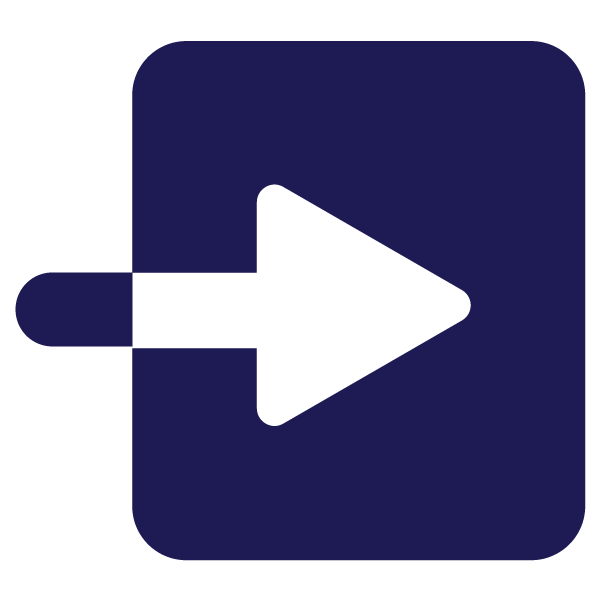 Vermerken Sie dies auf Ihrem Ausfahrtsticket:
Eine Situation, in der die Verwendung einer Trace-Tabelle für Sie bei der Programmierung hilfreich sein könnte
Beschreiben Sie eine Situation, in der die Verwendung einer Trace-Tabelle für Sie beim Programmieren hilfreich sein könnte.
Name: ________________
Zusammenfassung
Nächste Lektion
In der nächsten Lektion werden Sie...
Lernen Sie for-Schleifen kennen und vergleichen Sie sie mit while-Schleifen
In dieser Lektion werden Sie...
Ihr Verständnis von while-Schleifen weiterentwickelt
Gelernt, wie man eine Trace-Tabelle verwendet, um den Code durchzugehen und Fehler zu erkennen
'#'